Post-Election Process Model
Linda Lamone
TGDC, February 8-9, 2016
Post-Election Process Model
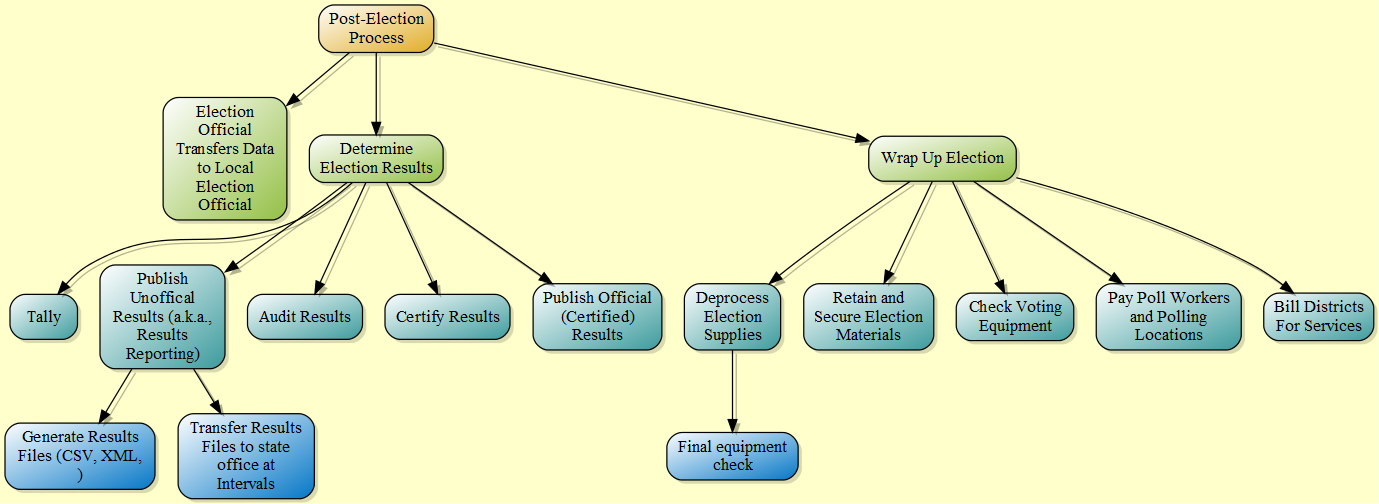